REVIT University
Building Type Considerations
ORB UNIVERSITY – May 8th, 2024 PRESENTED BY Tim Rice
[Speaker Notes: We are doing a brief overview of the process we have been working on for the past 6 months. We have purged, revised, adjusted and renewed a lot of our standards, templates and processes to be able to meet the coming work with better efficiency and better results]
3 MAIN TYPES:
GARDEN STYLE – Multiple Building Spread Across Site
WRAP (or Texas Wrap) – Residential Units Around Parking Garage 
PODIUM – Single Building with all Services Contained Within
[Speaker Notes: Our template files have been revised. We now have 3 different templates that we will be using. 2023 template to be used for all types of projects: garden, wrap, single buildings, and as a documentation file. The unit files are now pre-loaded in here. The survey file where the ALTA and civil information livesThe Unit interior template only to be used when a new unit is created.]
GENERAL CODE CONSIDERATIONS FOR ALL TYPES:
BUILDING CONSTRUCTION TYPE
TYPES DEFINED IN IBC SECTION 602
ALLOWABLE BUILDING HEIGHT
TABLE 504.3 HEIGHT IN FEET ABOVE GRADE PLANE
ALLOWABLE NUMBER OF STORIES
TABLE 504.4 NUMBER OF STORIES ABOVE GRADE PLANE
ALLOWABLE AREAS
TABLE 506.2 ALLOWABLE AREA IN SQUARE FEET
COMBINED, HELPS DETERMINE WHICH BUILDING TYPE WILL WORK BEST FOR PROJECT
SPRINKLERS COUNT!
[Speaker Notes: Definition of Grade Plane and exceptions to height also defined
Stories more specific to different occupancies than height is
Allowable Areas can be affected by multi-use occupancies
A “single building” can be split into several “buildings” using the right kind of partition
A podium building uses a Horizontal Separation to gain additional height/ number of stories and area
Stairs and shafts become rated and protected once over 3 stories
Fire Riser Standpipes in stairs]
1. GARDEN STYLE
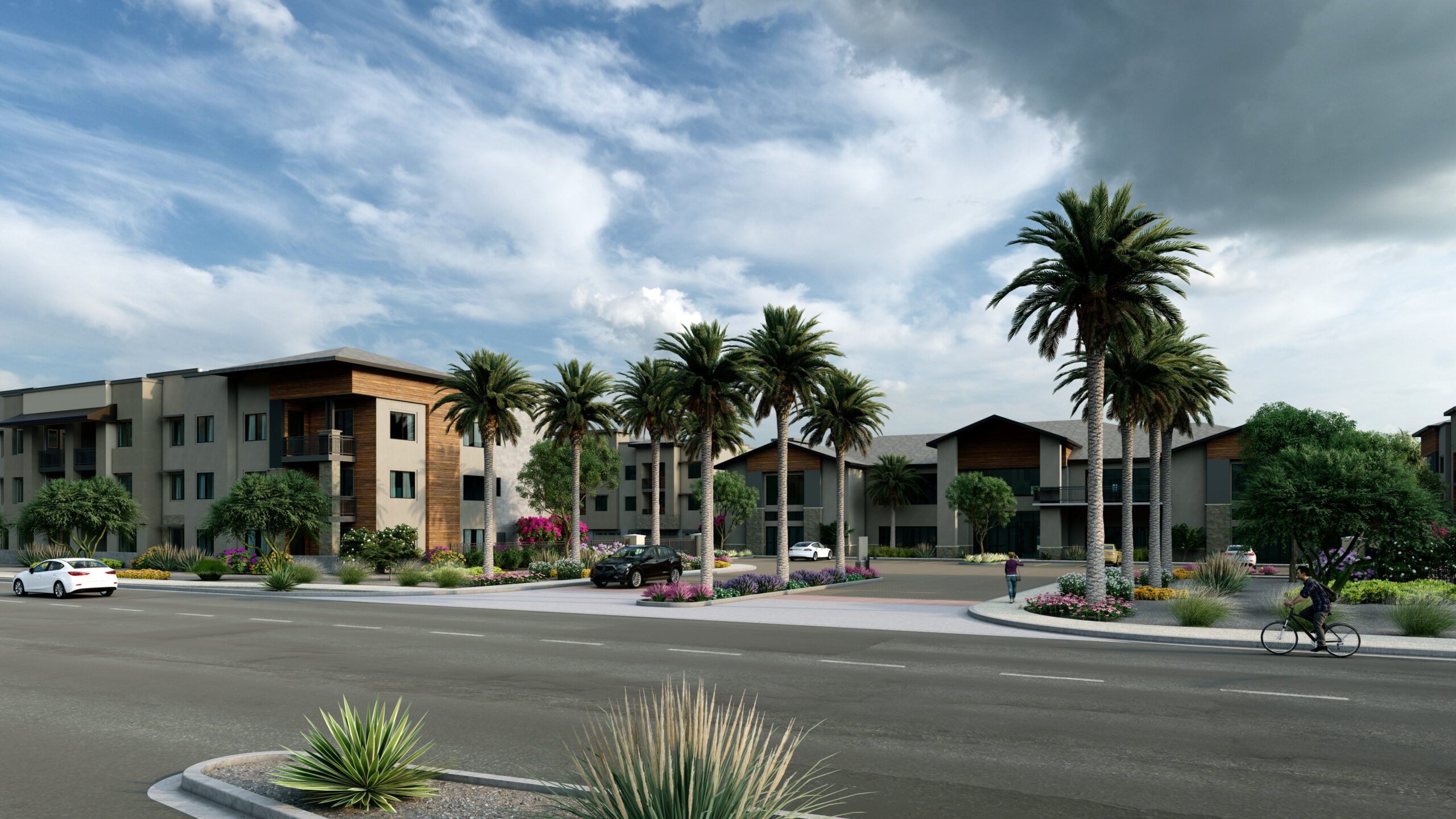 [Speaker Notes: Our template files have been revised. We now have 3 different templates that we will be using. 2023 template to be used for all types of projects: garden, wrap, single buildings, and as a documentation file. The unit files are now pre-loaded in here. The survey file where the ALTA and civil information livesThe Unit interior template only to be used when a new unit is created.]
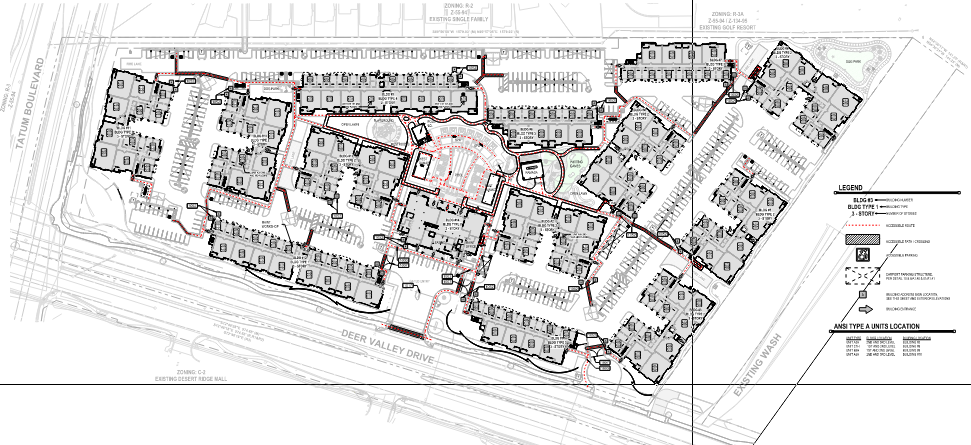 1. GARDEN STYLE : Accessible Paths of Travel
All of a development’s amenities must have a clear, defined and accessible Path of Travel to them, from each building, including:
Parking Stalls
Trash Receptacles
Mail Kiosks
Clubhouse
Outdoor Amenities
Loading Zones
[Speaker Notes: Being several buildings over a large site means having to provide an Accessible Path of Travel to reach all of them.
IBC 2018 Chapter 11 – Accessibility : Defers to ICC A117.1 to establish the technical provisions of how Accessibility criteria are address by IBC.]
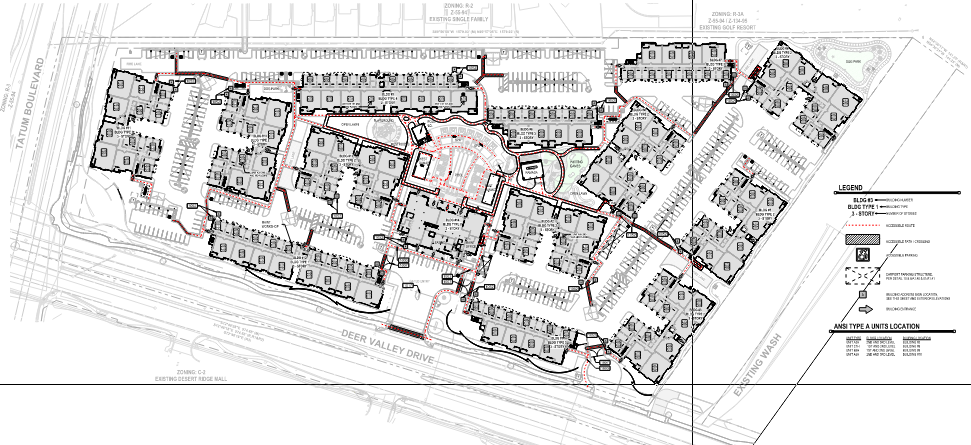 1. GARDEN STYLE : Accessible Path of Travel
IBC Section 11 provides scope of what needs to be connected and how, to qualify as an Accessible Path
Section 1104.1 Site Arrival Points states: 
At least one accessible route within the site shall be provided from public transportation stops, accessible parking, accessible passenger loading zones, and public streets or sidewalks to the accessible building entrance served.
[Speaker Notes: Can’t forget that the development itself needs to be connected to the outside public paths.]
1. GARDEN STYLE : Building Separation Distance
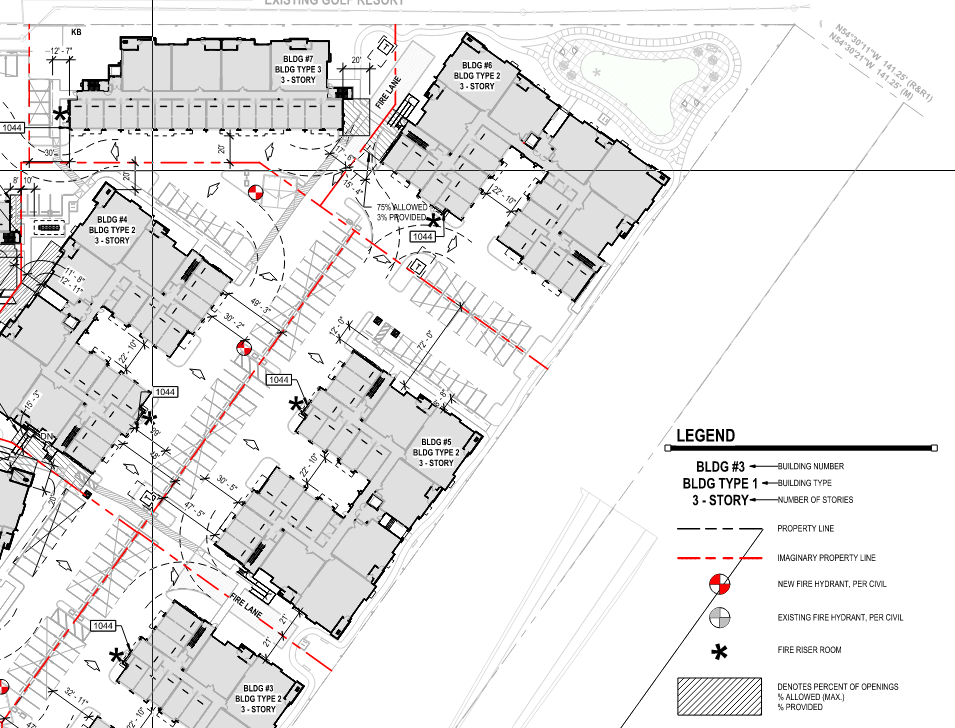 Individual buildings have Imaginary Property Lines surrounding them
Table 602 determines what rating exterior walls need to meet based on distance between buildings and Type of Construction. This is above and beyond what's required Table 601.
Over 30’ can be unrated
Distance from Imaginary Property Lines also carries allowances for Permitted Openings
[Speaker Notes: Table 601 requires certain ratings for particular building elements, by construction type]
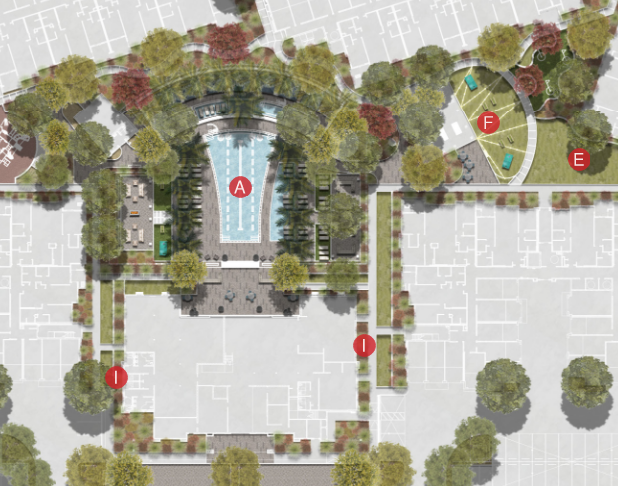 1. GARDEN STYLE : Local Zoning Codes
Items like:
Unit Density Per Acre allowed
Building Setback Lines
Open Space Required
Parking Lot Layout Requirements
Landscaping

City Zoning and Building Codes are required to be followed by all project types but can get more difficult with larger sites.
2. WRAP STYLE
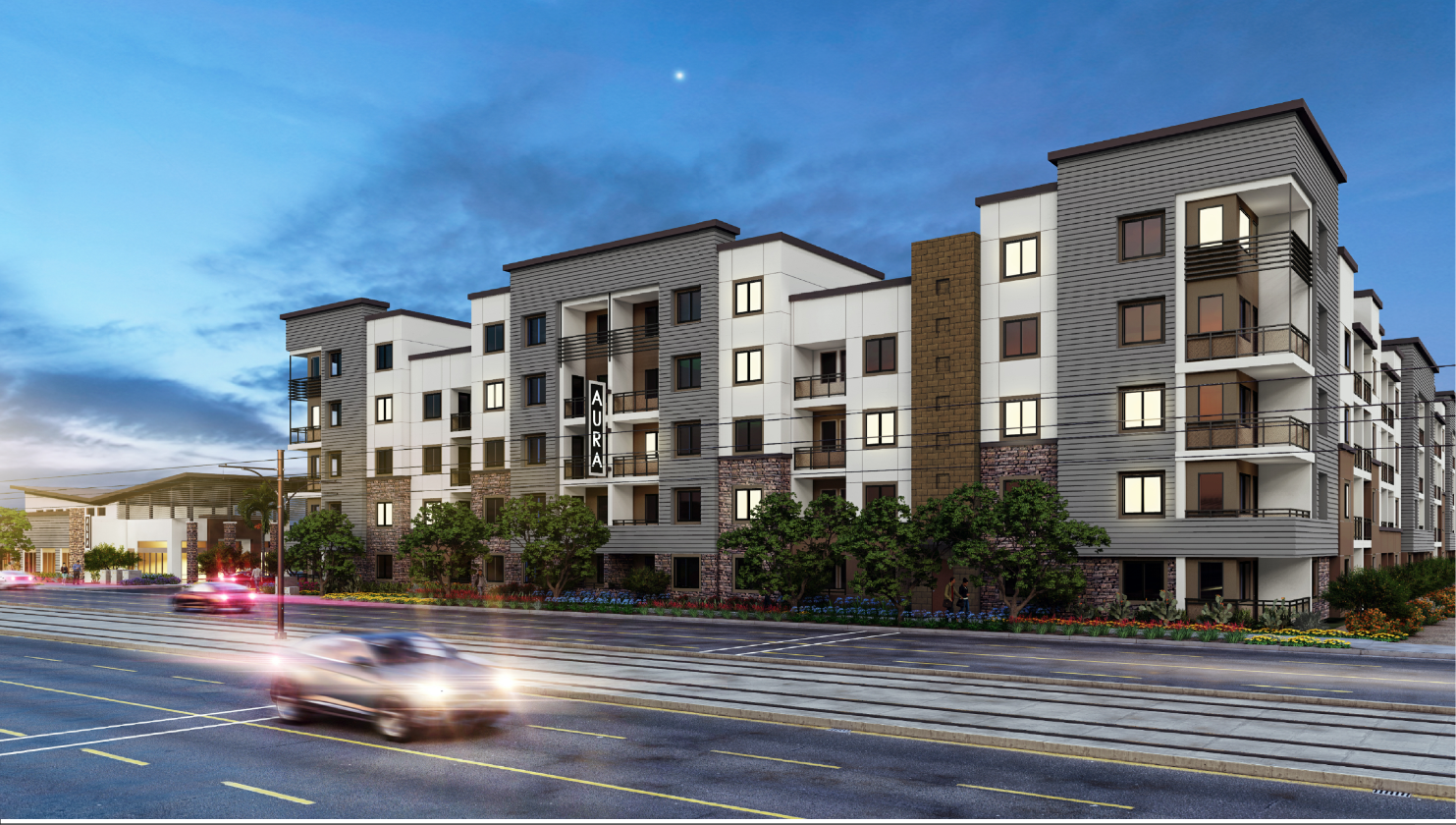 [Speaker Notes: Texas Doughnut]
2. WRAP STYLE: OCC/CONST SEPARATION
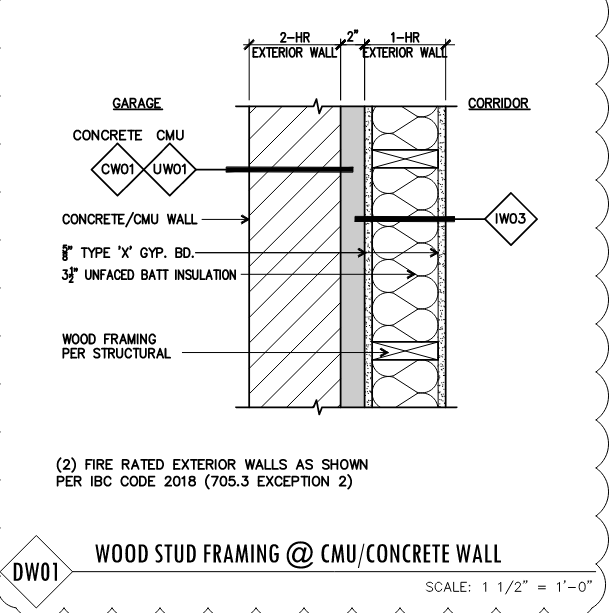 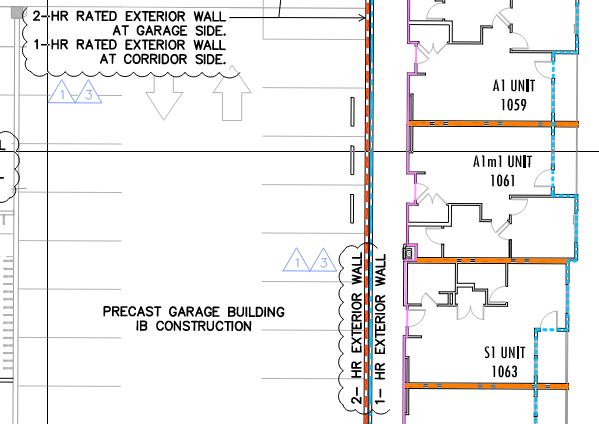 IBC Table 508.4 lists separation required in hours between different Occupancies.
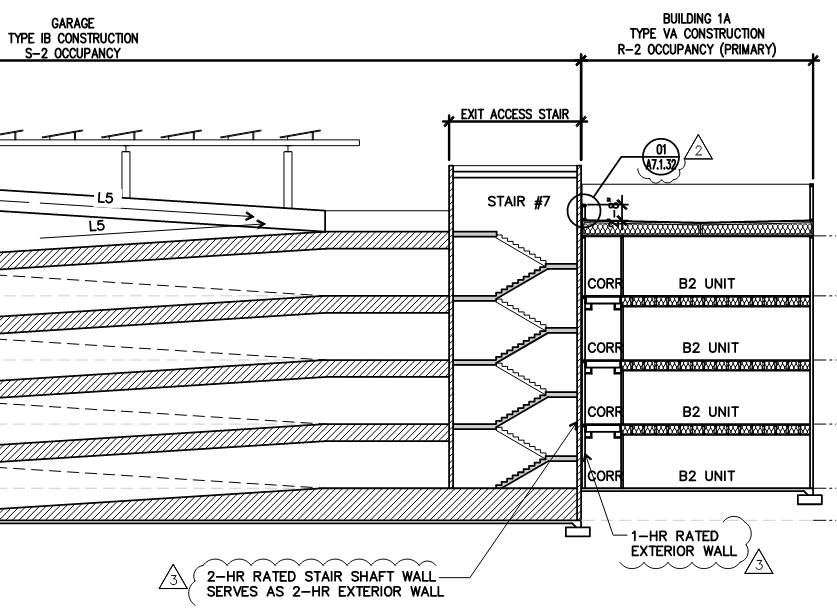 [Speaker Notes: Parking Garages are Type I Construction, usually wrapped with Type V
Parking Garages are Occupancy Type S-2, usually wrapped with Type R-2
Important to consider where parapets between vary
Life Safety Coversheet!!!!!!!!]
2. WRAP STYLE – PATH OF TRAVEL DISTANCE
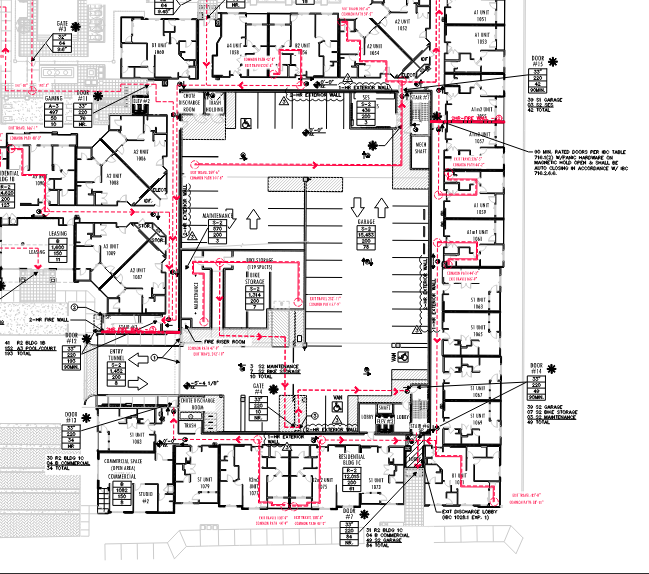 IBC TABLE 1017.2 EXIT ACCESS TRAVEL DISTANCE

Most commonly used is 250’ for R occupancies with sprinkler system, but far from only.
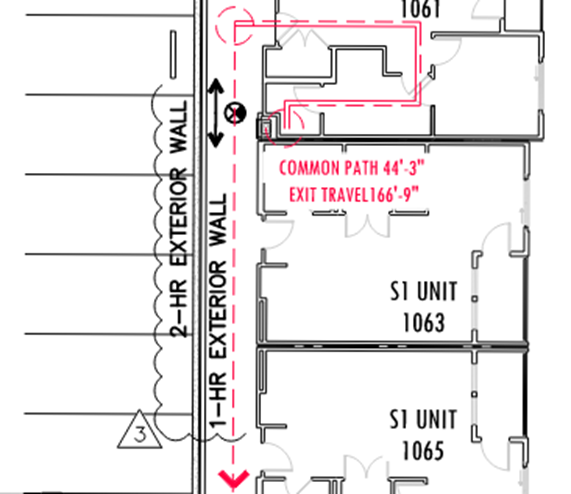 [Speaker Notes: Distance needs to be taken all the way to the exterior
Horizontal Exit Paths from stairs in garages]
2. WRAP STYLE – MEANS OF EGRESS WIDTH
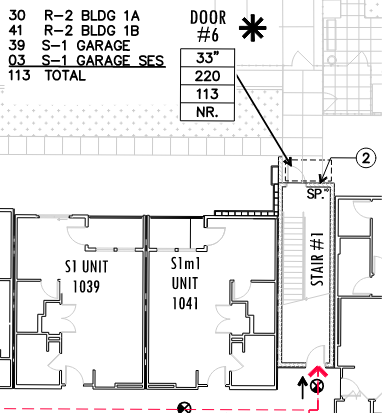 IBC TABLE SECTION 1005

Includes all “components” of an Egress Path

Based on Occupancy Load
[Speaker Notes: Distance needs to be taken all the way to the exterior
Horizontal Exit Paths from stairs in garages]
3. PODIUM
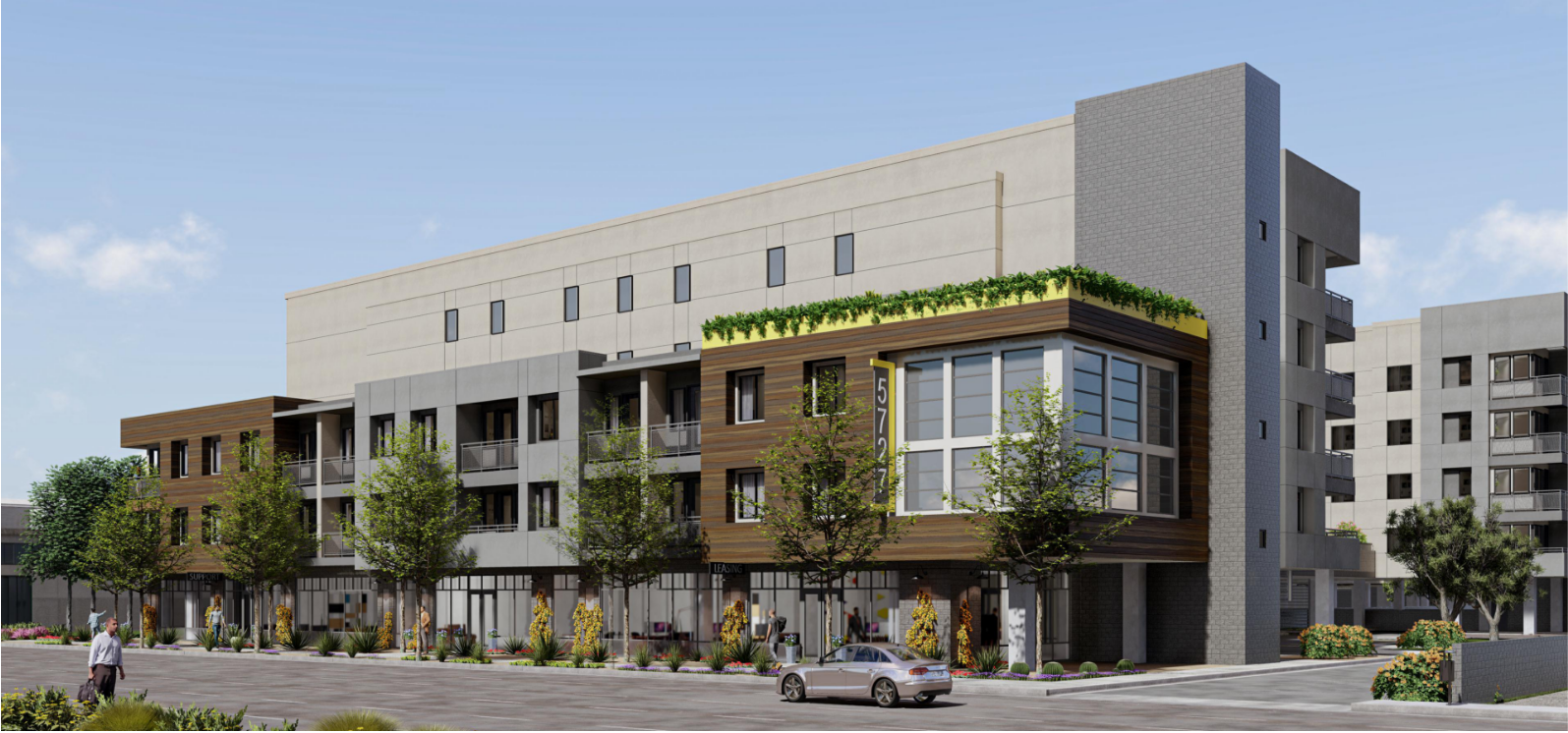 3. PODIUM
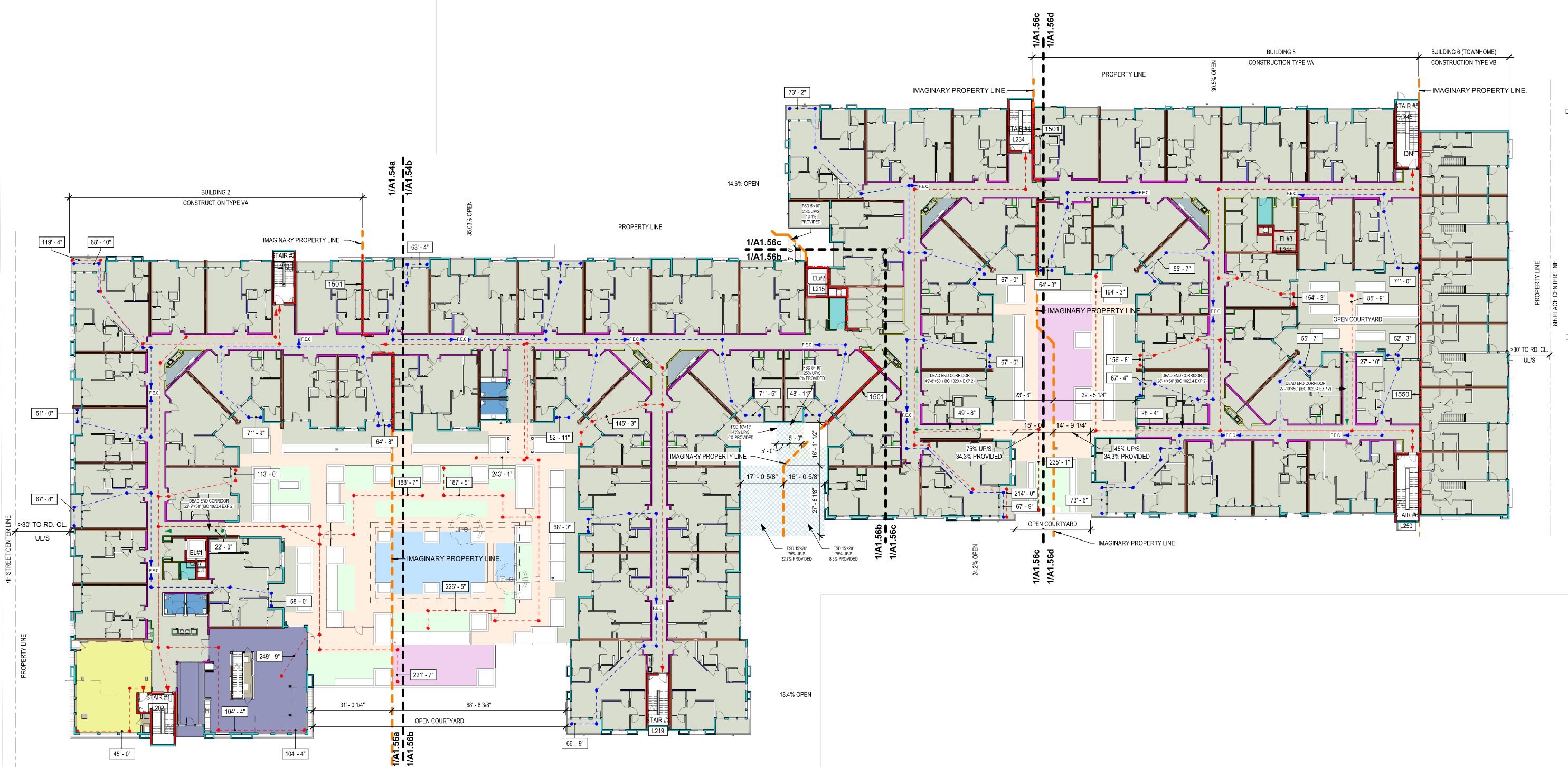 Shares Most of the Same Considerations as other types
[Speaker Notes: A 5-over-1 or 5-over-2 up to 5 floors over 1 or 2 floors
Or Type V construction over Type I construction
Started in Los Angeles in 1996 by Tim Smith on a 100- unit affordable housing project]
3. PODIUM – HORIZONTAL SEPARATION
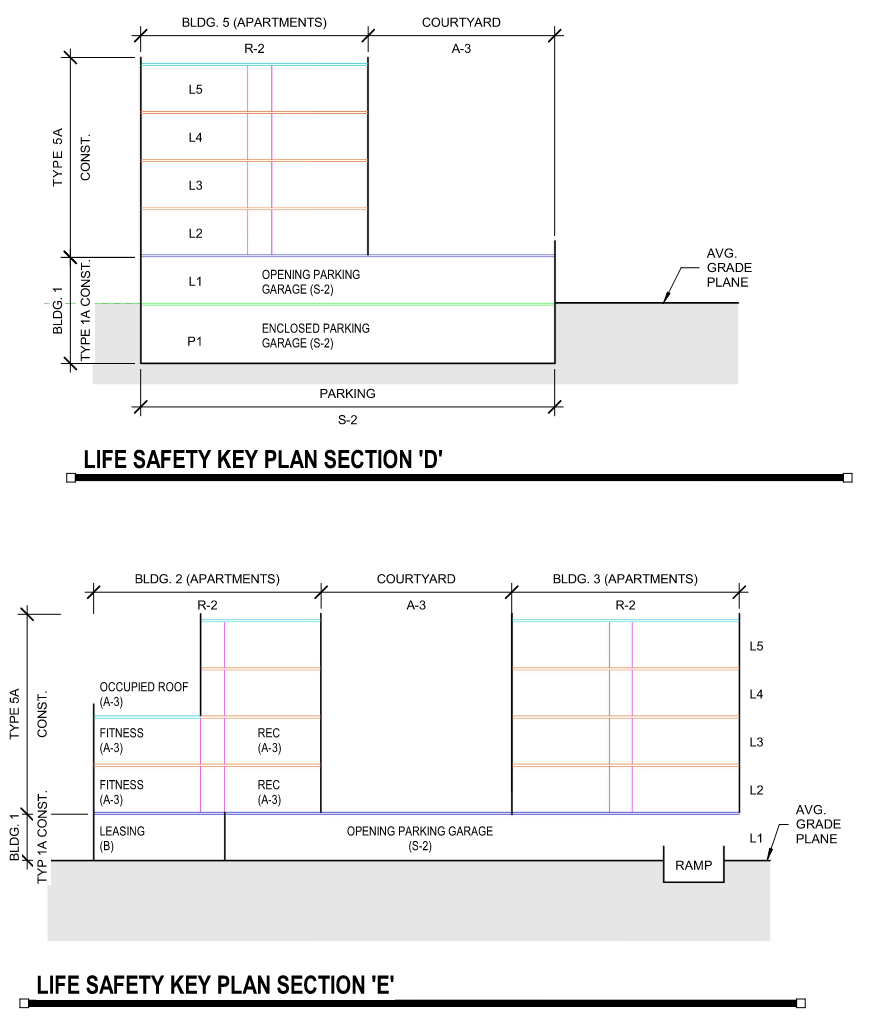 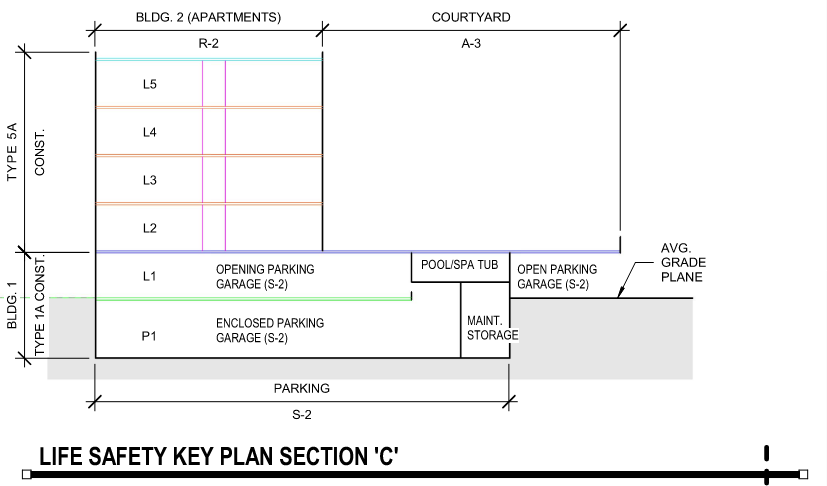 Podiums provide “building” split between floors, rather than running within them.
3. PODIUM – WHY?
REMEMBER THESE?
ALLOWABLE BUILDING HEIGHT
TABLE 504.3 HEIGHT IN FEET ABOVE GRADE PLANE
ALLOWABLE NUMBER OF STORIES
TABLE 504.4 NUMBER OF STORIES ABOVE GRADE PLANE
ALLOWABLE AREAS
TABLE 506.2 ALLOWABLE AREA IN SQUARE FEET
The addition of a podium increases Allowable Height and Number of Stories.

Construction Type I has higher Allowable Area because of non-combustible (limited-combustible) construction.
WRAP UP:
LIFE SAFETY is the distinguishing factor
No matter the type, all buildings follow the same codes
“Separation” happens in a lot of places for a lot of reasons
We have years of experience doing all, which means resources are at our disposal
[Speaker Notes: All the information you need to create the construction documents is already here except for detail sheets. Detail sheets will be downloaded from HIVE when the PM has reviewed the project and has chosen which details belong to your specific project. When starting a project, contact your BIM  manager, either myself or Miguel (who will now start to train as a BIM manager)]